Pratique infirmière avancée en Suisse : Aspects législatifs fédéraux
Daniel Wenger, Collaborateur scientifique de la section Développement des professions de la santé, OFSP
Jeudi 3 octobre 2024
Symposium : Pratique infirmière avancée – DSAS Fribourg
1
Que dit la Constitution fédérale?
Art. 117a Soins médicaux de base
1 Dans les limites de leurs compétences respectives, la Confédération et les cantons veillent à ce que chacun ait accès à des soins médicaux de base suffisants et de qualité. Ils reconnaissent la médecine de famille comme une composante essentielle des soins médicaux de base et l’encouragent.
Art. 117b Soins infirmiers
1 La Confédération et les cantons reconnaissent les soins infirmiers comme une composante importante des soins et les encouragent; ils veillent à ce que chacun ait accès à des soins infirmiers suffisants et de qualité. 
2 Ils garantissent qu’il y ait un nombre suffisant d’infirmiers diplômés pour couvrir les besoins croissants et que l’affectation des personnes exerçant dans le domaine des soins infirmiers corresponde à leur formation et à leurs compétences.
Jeudi 3 octobre 2024
Symposium : Pratique infirmière avancée – DSAS Fribourg
2
Décision du Conseil fédéral
25 janvier 2023
Le DFI est chargé, en collaboration avec le DEFR, d’examiner si un avant-projet de révision de la LPSan (RS 811.21) comportant les mesures suivantes doit également être soumis au Conseil fédéral d'ici fin avril 2024 dans le cadre de la consultation :
Réglementation du Master en Sciences infirmières
Réglementation de la profession d’infirmière de pratique avancée (IPA)
Réglementation des compétences numériques pour les professionnels de la santé
Jeudi 3 octobre 2024
Symposium : Pratique infirmière avancée – DSAS Fribourg
3
Travaux actuels
2023 - 2024
Bases légales en cours d’élaboration: 
Nouvelle loi fédérale sur les conditions de travail dans les soins infirmiers
Révision de la loi sur les professions de la santé (LPSan)
Printemps – Eté 2024
Procédure de consultation
Automne – Hiver 2024
Modification du projet de loi et modification du message de loi
Décision du Conseil fédéral pour la transmission du message au Parlement
Printemps2025
Délibérations parlementaires
Dès l’été 2025
Jeudi 3 octobre 2024
Symposium : Pratique infirmière avancée – DSAS Fribourg
4
Réflexions relatives au mandat du Conseil fédéral
Financement des prestations
Politique de formation
Droit et bases légales
Réglementations Master et APN
Développement des soins
Politique de santé
Besoins et attentes de la pop.
Jeudi 3 octobre 2024
Symposium : Pratique infirmière avancée – DSAS Fribourg
5
Articles de loi mis en consultation
Jeudi 3 octobre 2024
Symposium : Pratique infirmière avancée – DSAS Fribourg
6
Résultats de la procédure de consultation (1/2)
Construction de la LPSan
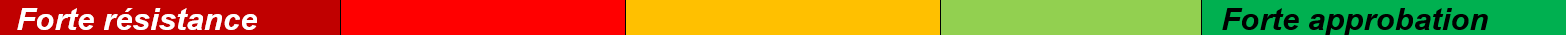 Jeudi 3 octobre 2024
Symposium : Pratique infirmière avancée – DSAS Fribourg
7
Résultats de la procédure de consultation (2/2)
Construction de la LPSan
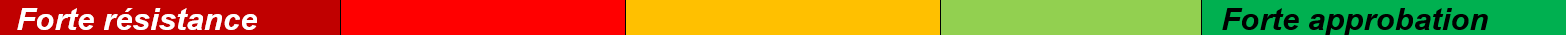 Jeudi 3 octobre 2024
Symposium : Pratique infirmière avancée – DSAS Fribourg
8
Conclusion
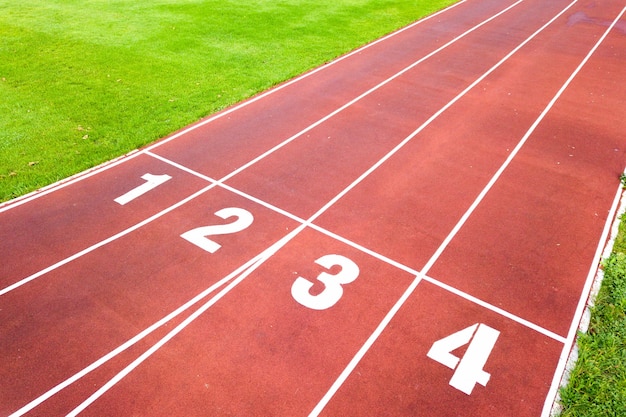 Jeudi 3 octobre 2024
Symposium : Pratique infirmière avancée – DSAS Fribourg
9
Merci de votre attention!